Embracing Innovation in Education: Triumphing the Integration of Artificial Intelligence
Dr. Ritu SharmaPurdue University

Prof. Ramona AnandLorain County Community CollegeNEXT Annual Conference 2024
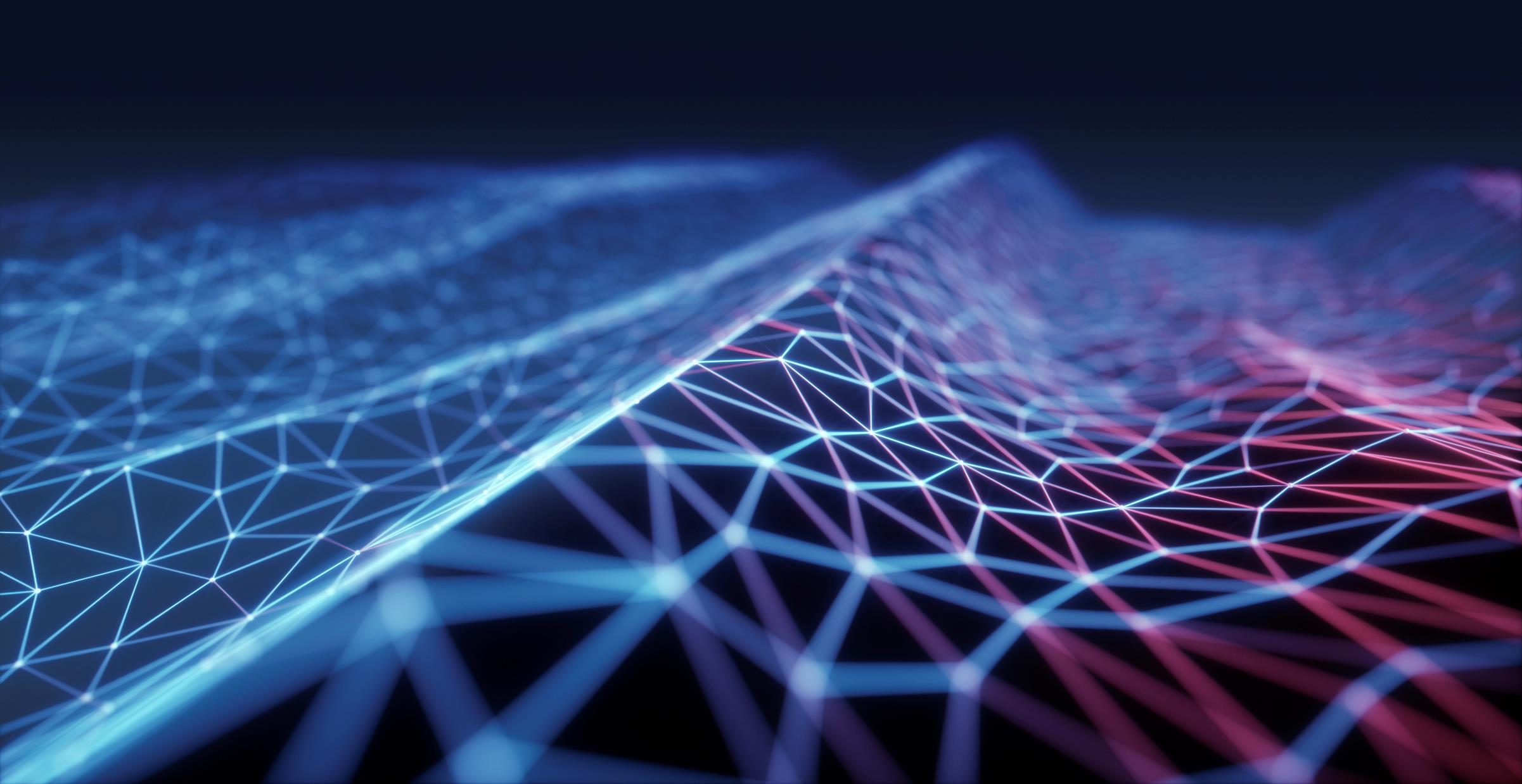 A decorated and multiple awards winning educator & community leader

President of the Global Indigenous People Leadership Team

Founding member of Asian American Pacific Islander ERG

Executive education specialist for United Nations

Board of directors for NOSS and AWAC

Published as the 2019 Top Educators in Ohio

Pursues a rigorous scholarly agenda and publish widely, serve on editorial boards, and review for national and international scholarly journals, publications, and conferences

A widely sought-after speaker, facilitator, and collaborator

Earned local, national, and international recognition for leadership and futuristic approach to engaged scholarship

Recognized as one the Top Ten Educators in the USA in 2012
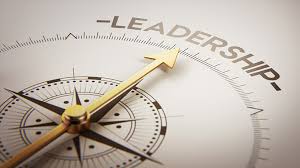 AI + Integrity-Based Authentic Assessment
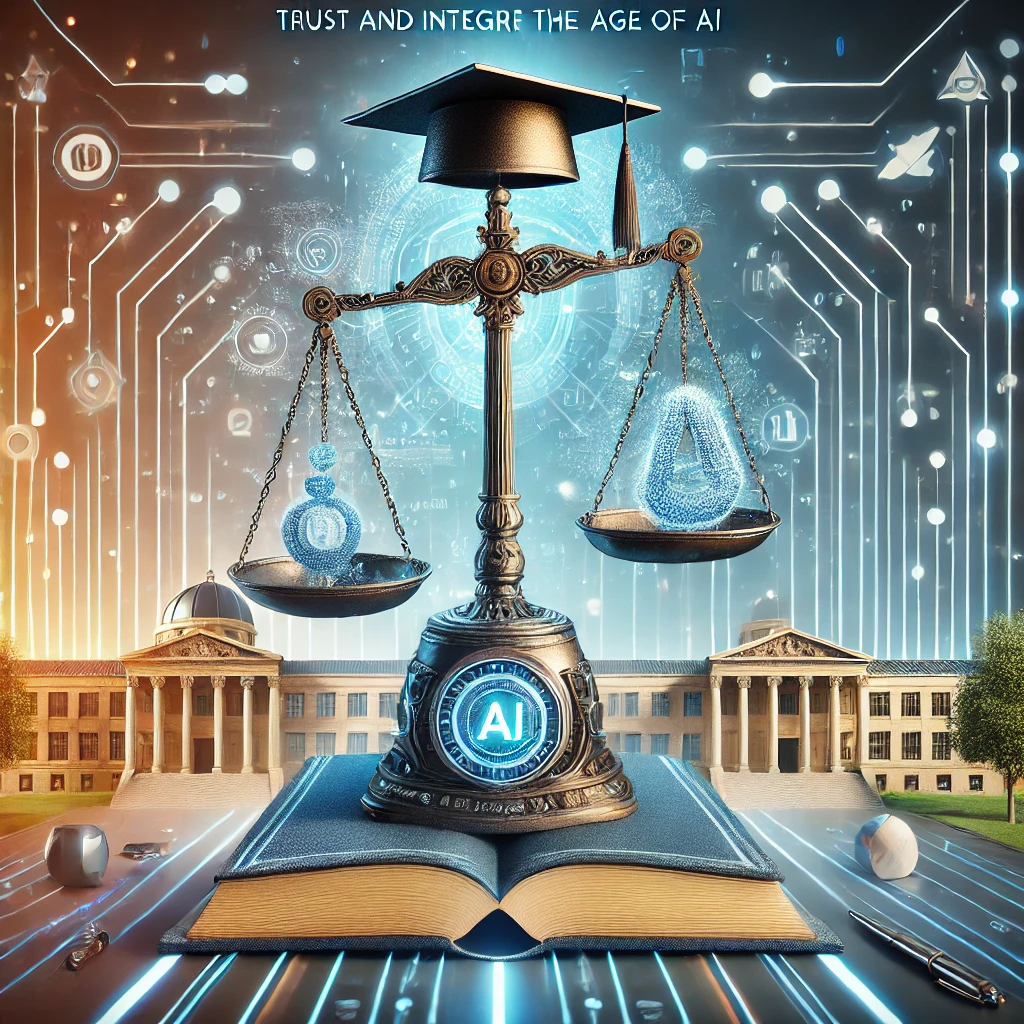 Meaningful Evaluation
Ethical Foundation
1
2
Personalized Feedback (Alabidi, et. al., 2023)
3
[Speaker Notes: Ritu]
Benefits of Authentic Assessment
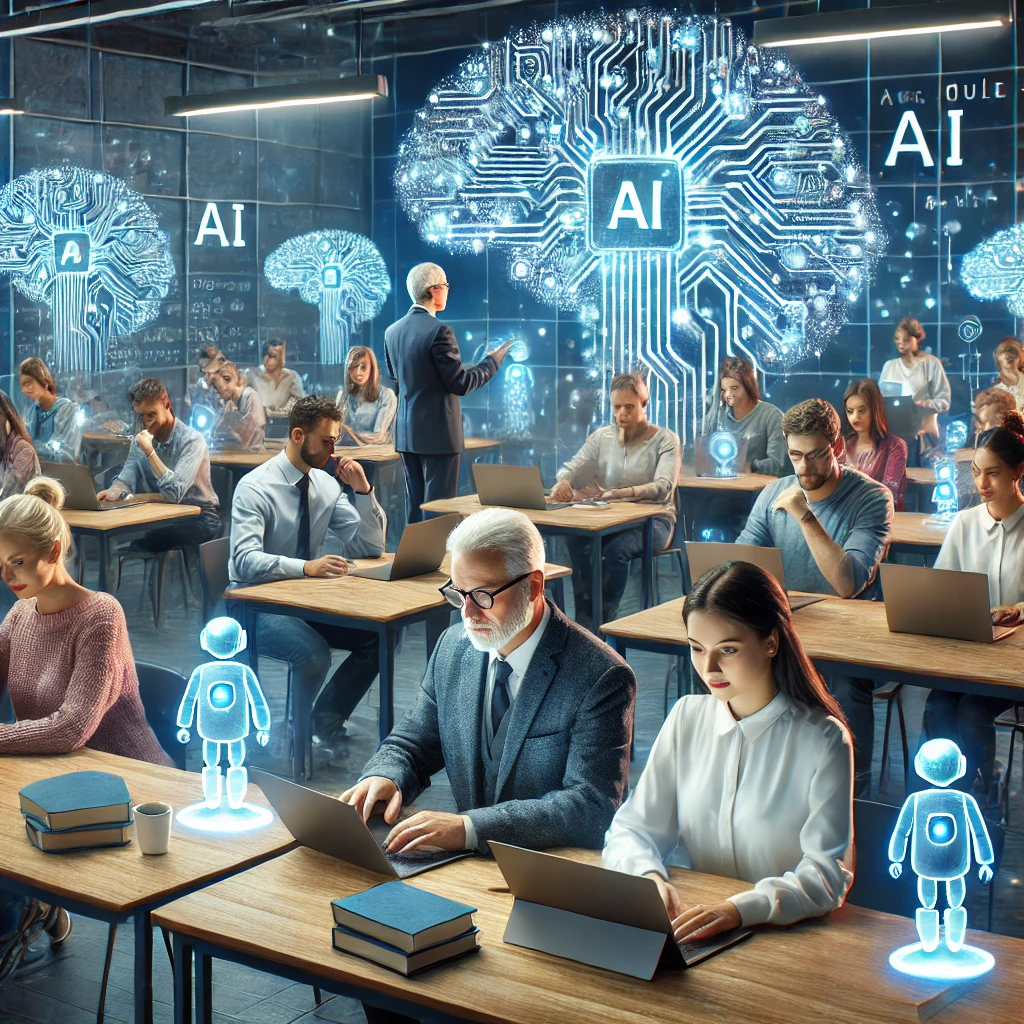 Improved Learning
Engaged Students
Practical Skills
[Speaker Notes: Ritu]
Challenges of Traditional Assessment Methods
Narrow Scope
Lack of Personalization
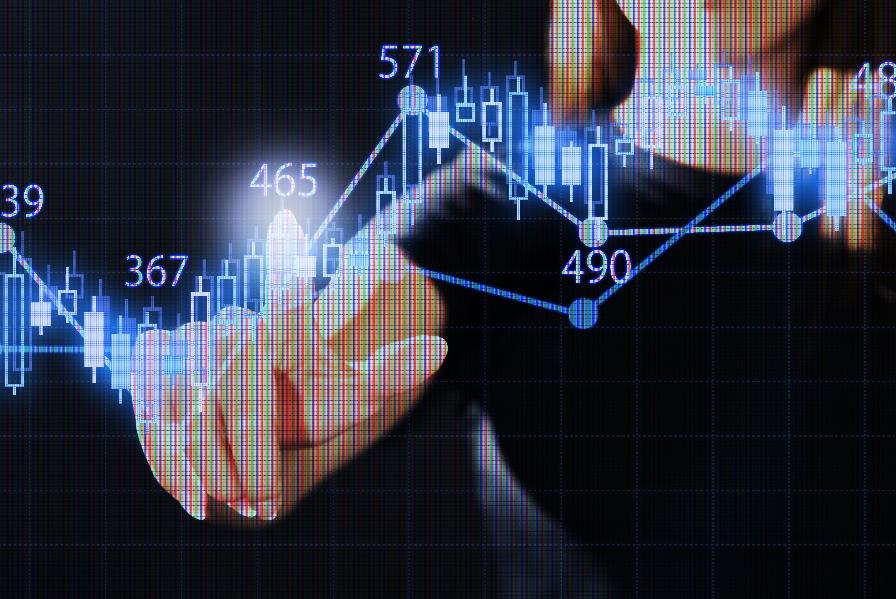 Incentivizing Cheating
Limited Feedback
[Speaker Notes: Ritu]
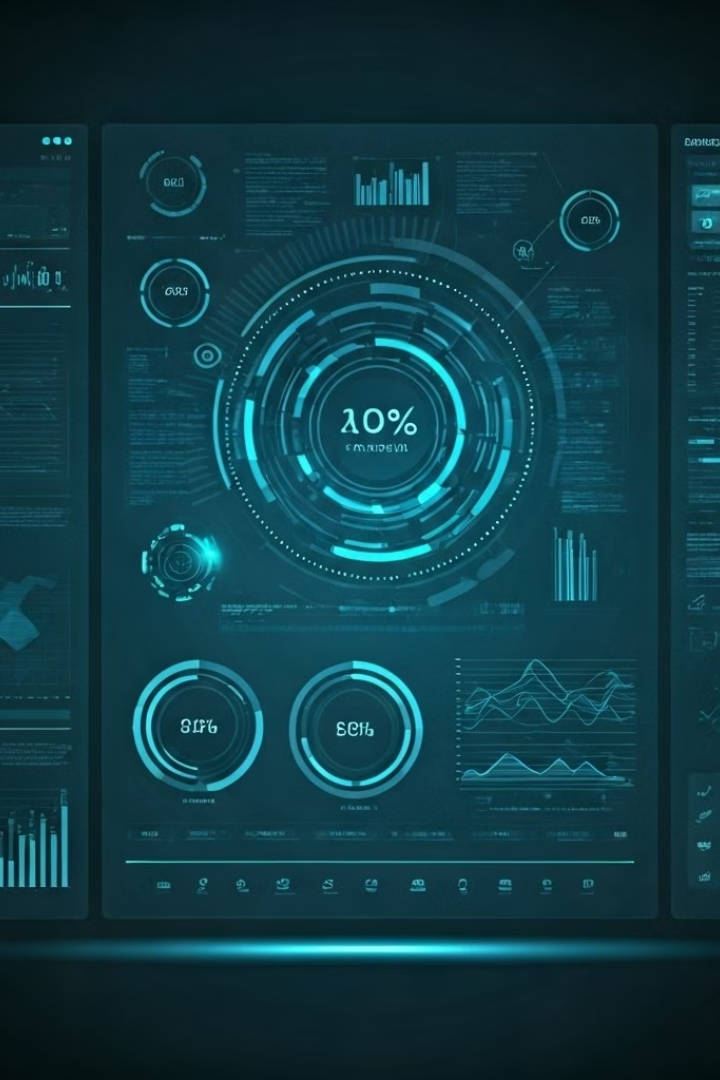 Integrating AI in Authentic Assessment
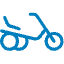 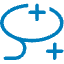 Adaptive Assessments
Automated Grading
(Jukiewicz, 2024)
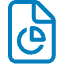 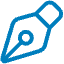 Detailed Analytics
Integrity Monitoring
[Speaker Notes: Ritu]
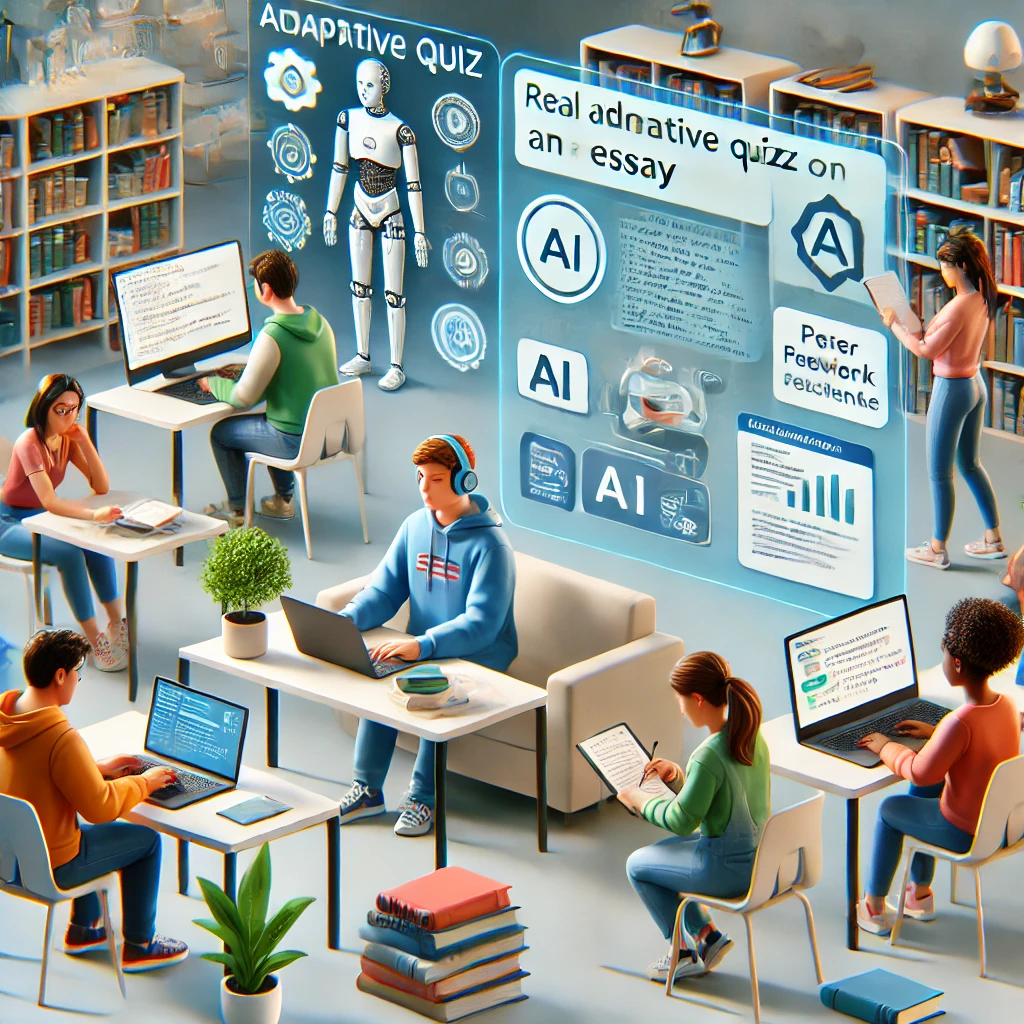 Examples
Adaptive testing

Automated scoring

Simulations & virtual lab

AI powered peer assessments

AI Chatbots for feedback
(Yang, et. al, 2023)
[Speaker Notes: Ritu]
Content Knowledge & Applications
Examples: AI for In-Class Activities & Assessments
Create and correct a misunderstanding
Scientific Inquiry & Critical Thinking
Critical and creative prompting
Values in Psychological Science
Critical analysis across AI tools and stereotypes
Communication, Psychological Literacy, & Technology Skills
Understanding systemic biases as reflected in AI
Personal & Professional Development
Enhancing employability with a mock application
(Miserandino, 2024)
[Speaker Notes: Rekha]
Artificial Intelligence:
Engineering Branches
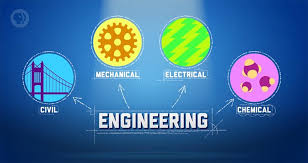 AI & Electrical Engineering
Circuit Design 

Optimization

Smart grids 

Automation

Electromagnetic 

Thermal Simulation
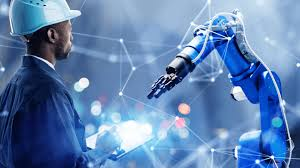 AI & Civil Engineering
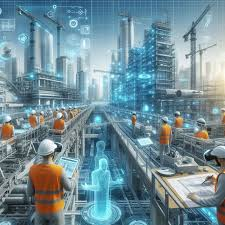 Structural health monitoring

Construction management

Building information modelling

Site analysis

Urban Planning & Smart Cities
AI & Mechanical Engineering
Design simulation

Predictive conditioning

3D printing

Product life cycle management

Ergonomics
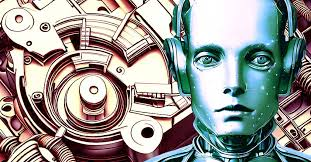 AI & Computer Engineering
Chat bots

Cyber security

System on chip organization

Natural language processing

Accelerated Hardware 

Neuromorphic Computing
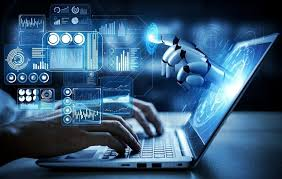 AI & Aerospace Engineering
Spacecraft design

Health monitoring

Flight control

Robotic space exploration

Satellite image analysis

Weather prediction
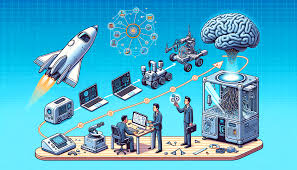 Ethical Considerations
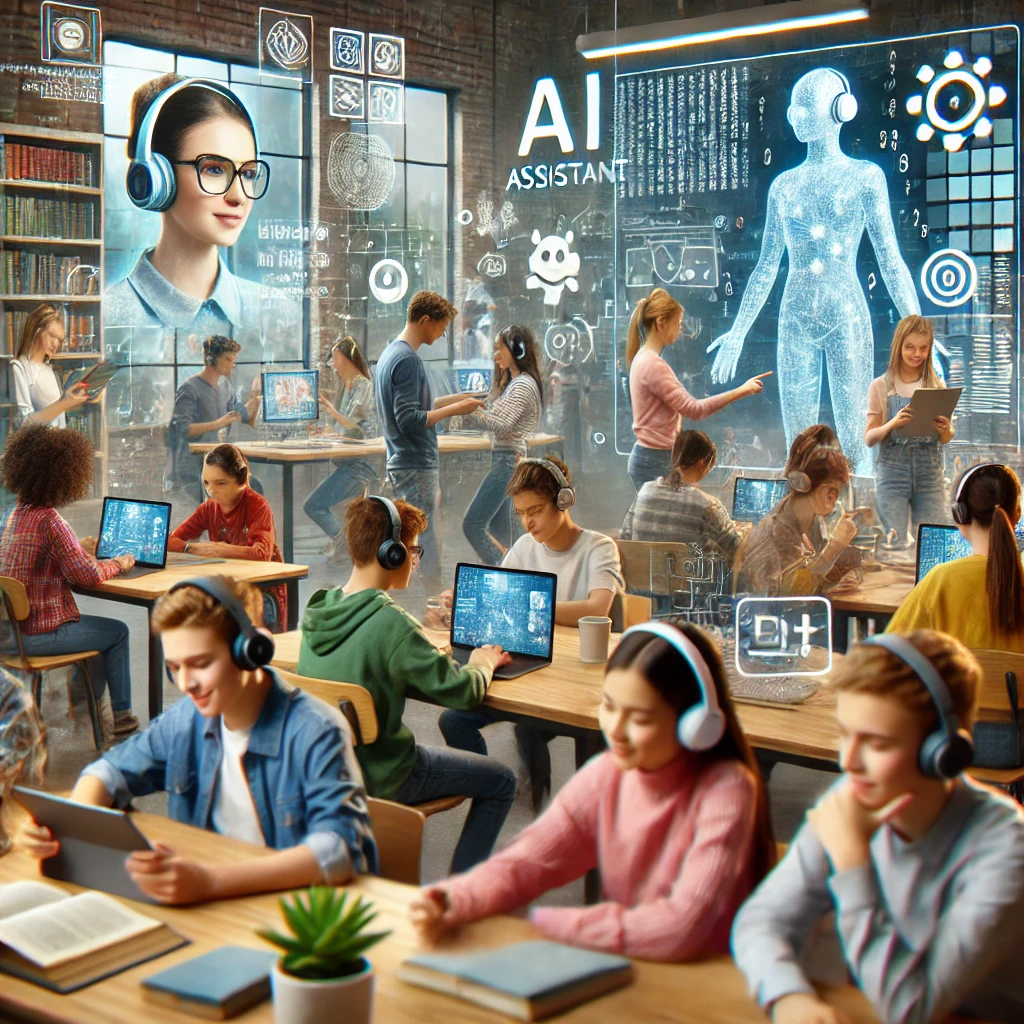 Bias Mitigation
1
Privacy and Data Security
2
Transparency and Accountability
3
[Speaker Notes: Ritu]
References
Alabidi, S., AlArabi, K., Alsalhi, N. R., & al Mansoori, M. (2023). The dawn of ChatGPT: Transformation in science assessment. Eurasian Journal of  Educational Research (EJER), 106, 321–337. https://doi.org/10.14689/ejer.2023.106.019

Jukiewicz, M. (2024). The future of grading programming assignments in education: the role of ChatGPT in automating the assessment and feedback process. Thinking Skills and Creativity, 52, 101522, doi: 10.1016/j.tsc.2024.101522

Miserandino, M. (2024). Authentic and creative assessment in a world with AI. Teaching of Psychology, 0(0), 1-6. doi: 10.1177/00986283241260370

Yang, X., Wang, Q. and Lyu, J. (2023), Assessing chatgpt’s educational capabilities and application potential. ECNU Review of Education, doi: 10.1177/20965311231210006
Uncited images are from public domain or AI generated
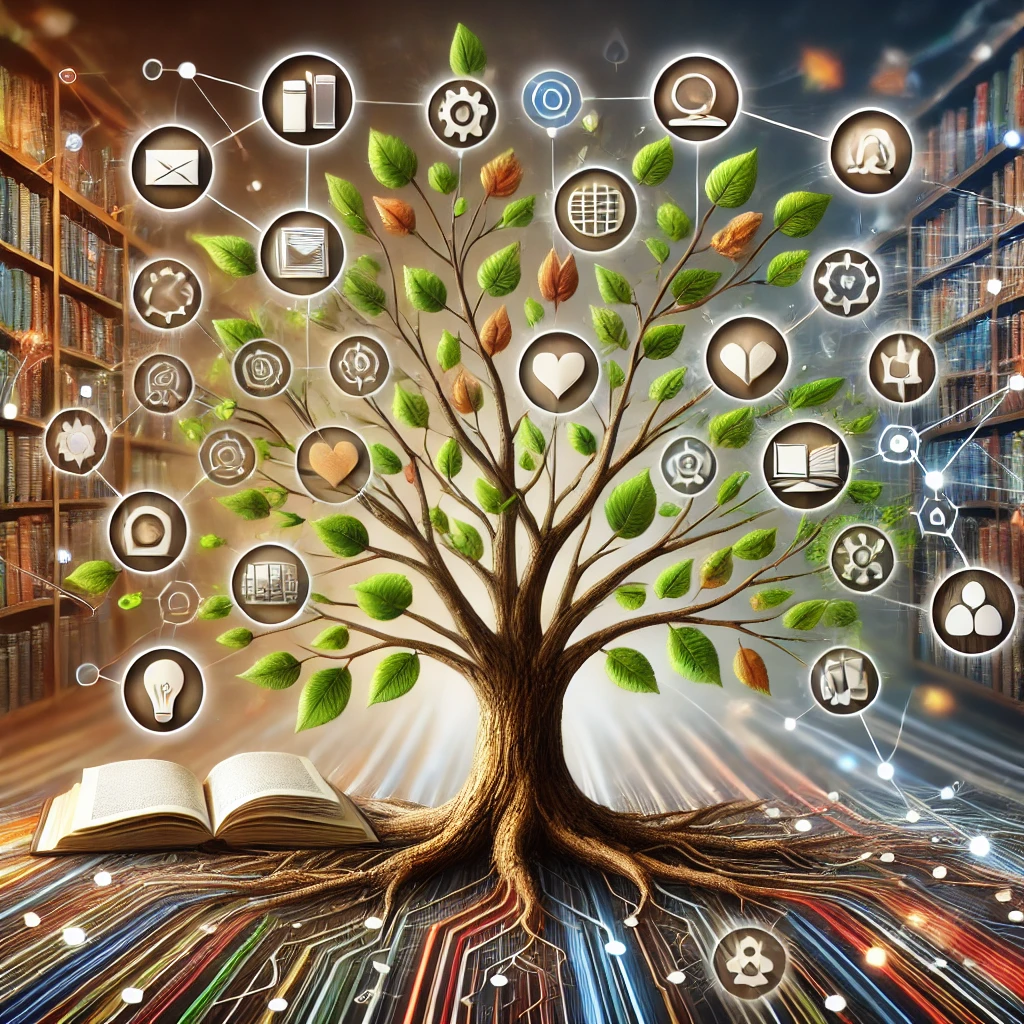 [Speaker Notes: Includes Ritu’s and Rekha’s references so far]